Modern Languages for             Life and Work Award
Aims
To review the existing award at SCQF levels 3-6

To provide an overview of the award at SCQF level 7

To outline the supporting documentation

To provide an overview of the Assessment Support Packs
Background
Modern Languages for Work Purposes unit has existed since 2008 at SCQF levels 3-7
Modern Languages for Life unit has existed since 2012 at SCQF levels 3 and 4
Alternative means of certification
Available in 10 languages
Candidates can be presented for individual 
    units or the whole award
Structure of the Award
Award consists of three units at SCQF level 3-7

Modern Languages for Life
 
Modern Languages for Work Purposes

Additional freestanding unit from Wider Achievement suite of awards
SCQF level 3 and 4
Modern Languages for Life

Modern Languages for Work Purposes

Build your Own Employability Skills

Level of language as for National 3 and 4
SCQF level 5 and 6
Modern Languages for Life

Modern Languages for Work Purposes

Leadership: an introduction 

Level of language as for National 5 and Higher
SCQF level 7
Modern Languages for Life

Modern Languages for Work Purposes

Personal Enterprise Skills

Level of language as for Advanced Higher
Documentation
Group Award Specification for each level with support notes
Unit Specification for each level with support notes
Assessment Support Packs (Generic, French, Spanish)
Summary of Assessment Support Packs and topics covered on SQA Secure
Group Award Specification
One for each SCQF level
Aims, purpose, structure
Mapping of Core Skills 
Assessment strategy
Information for learners
Topic areas
Approaches to delivery and assessment
Examples of assessment opportunities
How to combine assessments at levels 3 and 4
Unit specification
Outcomes and performance criteria
Evidence requirements 
Assessment strategy
Suggested topic areas
Approaches to delivery and assessment
Examples of assessment opportunities
How to combine assessments at levels 3 and 4 
Information for learners
Assessment support packs
Combined and freestanding packs
Summary of assessment activities matched to outcomes
Assessment conditions and evidence to be gathered
Instruments of assessment in Word
Judging Evidence Tables
Example of talking checklist
Recording documentation
Assessment Support Packs
French, Spanish and Generic ASPs at SCQF level 3-7 for Modern Languages for Life
French, Spanish and Generic ASPs at SCQF level 3-6 for Modern Languages for Work Purposes 
Generic pack for Modern Languages for Work Purposes at SCQF level 7
Modern Languages for Life SCQF level 7 – topic areas in current ASPs
Lifestyles
Stereotypes and prejudice
Media
Global citizenship
Sustainability
Travel and holidays
Planning for the future/education
Pastimes and interests
Modern Languages for Life SCQF level 7- French exemplars
Ageism
Working from home
Mass tourism
Pollution/Global warming
Young people/employment/finances
Health and wellbeing
Modern Languages for Life SCQF level 7 – Spanish exemplars
Learning languages
Gap year
Young people/employment/finances
Sustainable tourism
Studying abroad
Modern Languages for Work Purposes – topic areas in current ASPs
Duties and responsibilities
Part-time jobs and work experience
Citizenship
Voluntary work
Career paths
Equality in the workplace
Future plans and ambitions
Modern Languages for Work Purposes SCQF level 7 - exemplars
Impact of an ageing population
Working from home
Mass tourism
Global warming
Young people and employment
Health and wellbeing
How to find documents
Group Award specifications - main Modern Languages web page, click on ‘Modern Languages for Life and Work Awards’ https://www.sqa.org.uk/sqa/57034.html 

Unit specifications  - Modern Languages for Life and Work Awards page : type in the unit code into ‘unit search’

Assessment Support Packs - SQA secure site,  under ‘Awards’   https://secure.sqa.org.uk/secure/Awards/Modern_Languages_for_Life_and_Work_Award
Unit Codes
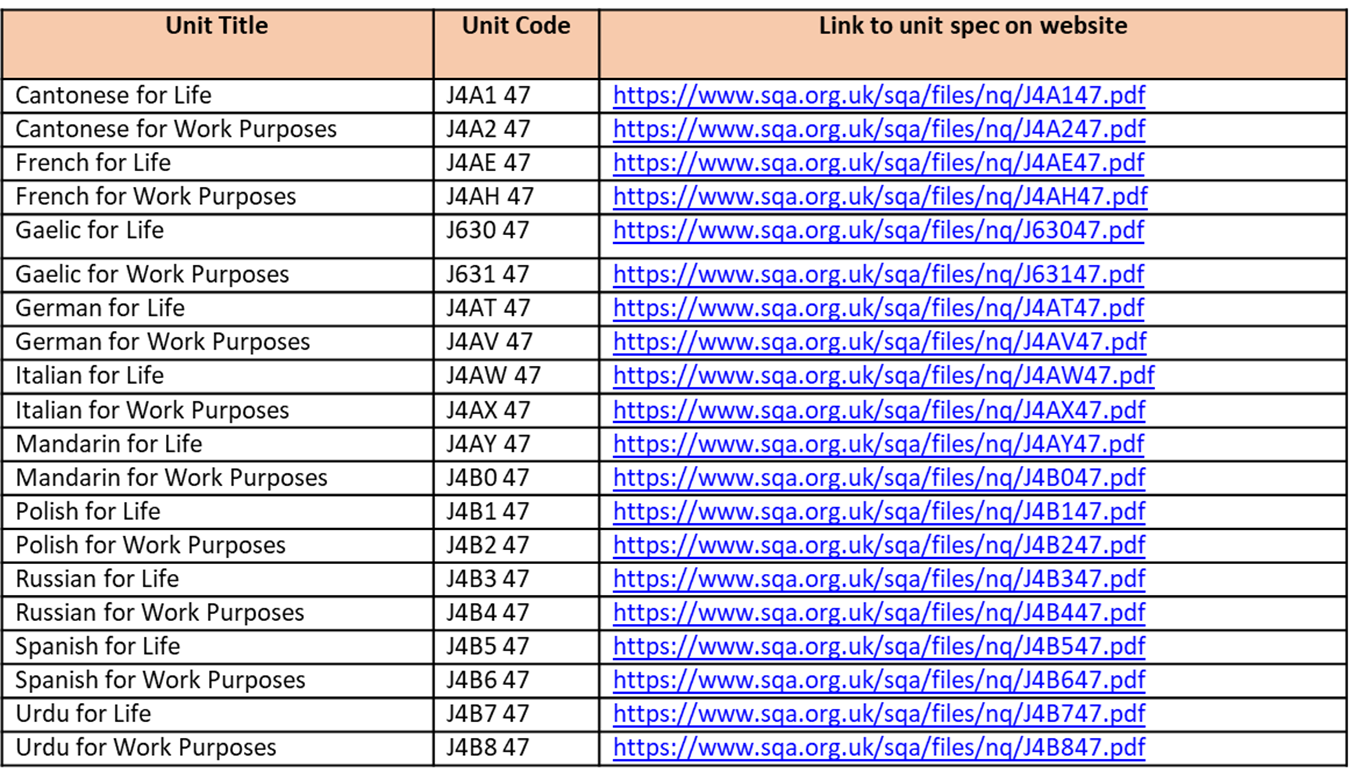 Assessment exemplars
French for Life Exemplar C – Mass Tourism

Modern Languages for Work Purposes Exemplar C – Mass tourism

Spanish for Life Exemplar B – Gap year

Modern Languages for Work Purposes Exemplar E  - Young people and employment
Any questions?
janette.kelso@sqa.org.uk
lorna.mcmurray@sqa.org.uk